Przygotowanie  do diagnozy postaw nauczycieli i wychowawców klas
Projekt współfinansowany ze środków Narodowego Programu Zdrowia na lata 2016-2020 przekazanych przez Ministerstwo Edukacji Narodowej. Wszystkie materiały dostępne na stronie udostępnione są na licencji Creative Commons - Uznanie Autorstwa - Na tych samych zasadach  4.0
Przygotowanie do diagnozy
2
Przygotowania do diagnozy mogą być świetną okazją  do rozwijania kompetencji społecznych oraz wdra-  żania na stałe pewnych rozwiązań związanych z ko-  munikowaniem się z uczniami i uczennicami oraz  rodzicami.
Diagnozowanie może mieć charakter ciągły i wiązać  się z nawiązywaniem, utrzymywaniem i rozwijaniem  interakcji w społeczności szkolnej.
Projekt współfinansowany ze środków Narodowego Programu Zdrowia na lata 2016-2020 przekazanych przez Ministerstwo Edukacji Narodowej. Wszystkie materiały dostępne na stronie udostępnione są na licencji Creative Commons - Uznanie Autorstwa - Na tych samych zasadach  4.0
Przygotowanie do diagnozy
3
W celu efektywnego gromadzenia informacji po-  trzebne są rozwój i pielęgnowanie postaw prospo-  łecznych, nastawionych na wymianę wiedzy, wspólne  rozwiązywanie problemów, troskę o innych i reflek-  sję nad swoją rolą, potrzebami i możliwościami ich  zaspokajania bez szkody dla siebie i innych.

W tym celu warto rozwijać postawę uwzględniającą  m.in.: czujność, dialog, empatię, wspólne mapowanie  problemów, konsekwencję w działaniu, obserwowa-  nie rzeczywistości, otwartość, reagowanie i aktyw-  ność, refleksyjność, zaufanie.
Projekt współfinansowany ze środków Narodowego Programu Zdrowia na lata 2016-2020 przekazanych przez Ministerstwo Edukacji Narodowej. Wszystkie materiały dostępne na stronie udostępnione są na licencji Creative Commons - Uznanie Autorstwa - Na tych samych zasadach  4.0
Przygotowanie do diagnozy
4
Podstawa diagnostyczna powinna mieć charakter  badawczo-projektujący: rozpoznawanie trudności,  ich wstępna klasyfikacja, ocena, gromadzenie do-  datkowych informacji dzięki społeczności, plano-  wanie działań i ich wdrażanie.
Projekt współfinansowany ze środków Narodowego Programu Zdrowia na lata 2016-2020 przekazanych przez Ministerstwo Edukacji Narodowej. Wszystkie materiały dostępne na stronie udostępnione są na licencji Creative Commons - Uznanie Autorstwa - Na tych samych zasadach  4.0
Przygotowanie do diagnozy
5
Zebranie spostrzeżeń różnych osób pozwala na pełniejszą refleksję, uwzględnienie potrzeb i obaw wielu grup i osób, a także na otwarcie na innych, empatię i budowanie społeczności zorientowanej prozdrowotnie w odniesieniu do zdrowia psychicznego i zdrowia w ogóle.
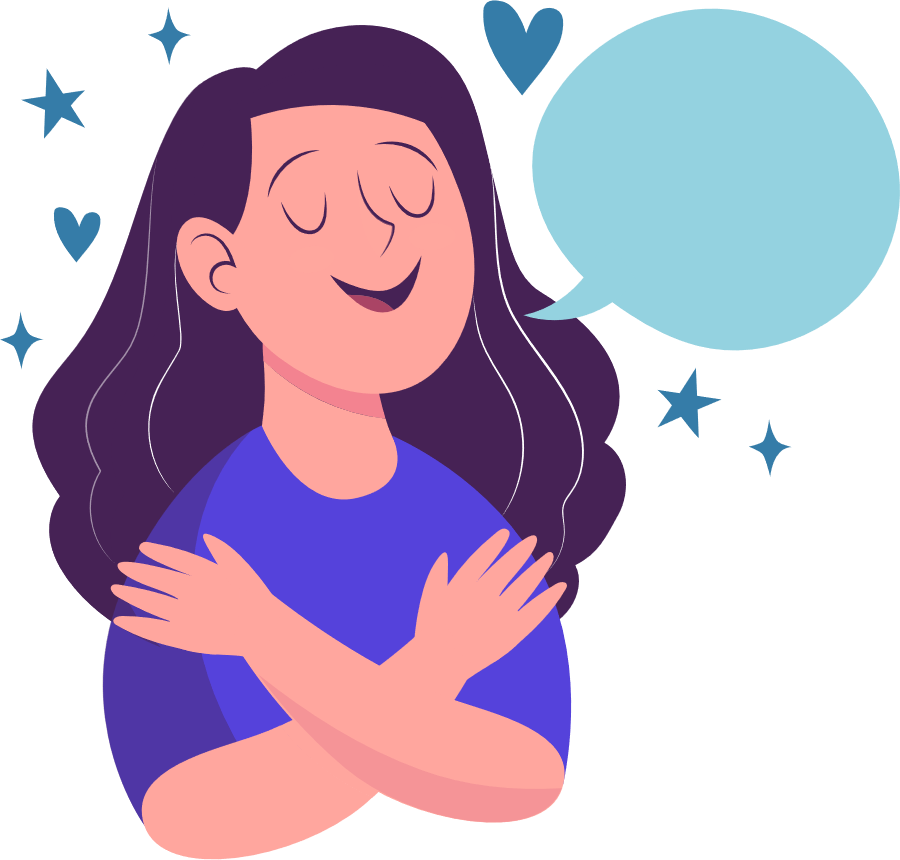 Projekt współfinansowany ze środków Narodowego Programu Zdrowia na lata 2016-2020 przekazanych przez Ministerstwo Edukacji Narodowej. Wszystkie materiały dostępne na stronie udostępnione są na licencji Creative Commons - Uznanie Autorstwa - Na tych samych zasadach  4.0